Copyright and Trademark Statutory and Practice Updates
April 13, 2023
Anthony Brooks
John McIlvaine
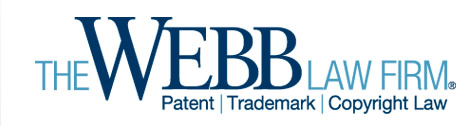 Table of Contents
Firm Background 
Speaker Introductions
Copyrights
US Trademark Practice Updates
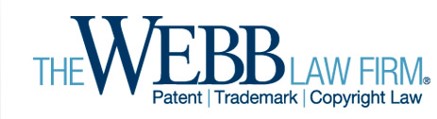 The Webb Law Firm
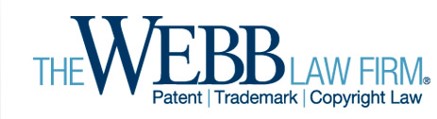 3
Anthony W. Brooks
Practices patent, copyright, trademark, and trade secret law 
Focus on patent and trademark litigation and enforcement 
International trademark and domain portfolio management and enforcement
Advises clients in acquiring, protecting, and licensing their intellectual property
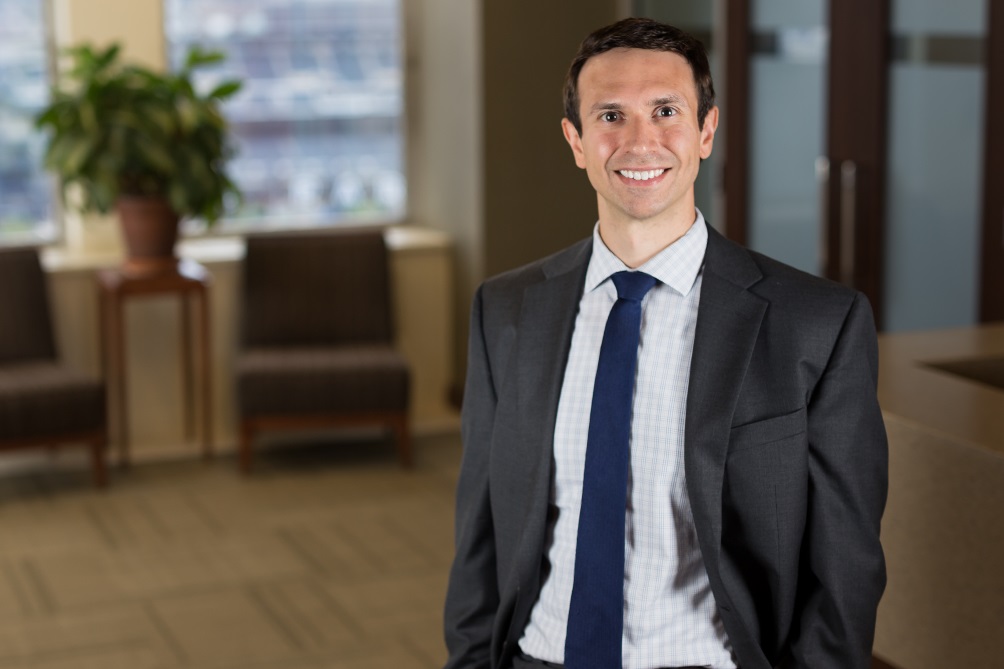 Certifications, Admissions & Licensure:
Pennsylvania
United States District Court for the Western District of PA
United States District Court for the Eastern District of TX 
United States Court of Federal Claims
United States Court of Appeals for the Federal Circuit
United States Patent and Trademark Office
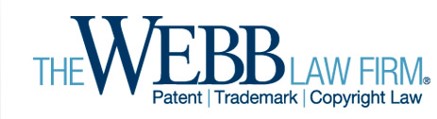 John W. McIlvaine
Practices patent procurement and enforcement, trademark registration and enforcement, licensing, litigation and mediation
Focuses on international IP law clients
Has experience with IP programs and initiatives
Advises a range of clients from individual inventors to Fortune 500 companies
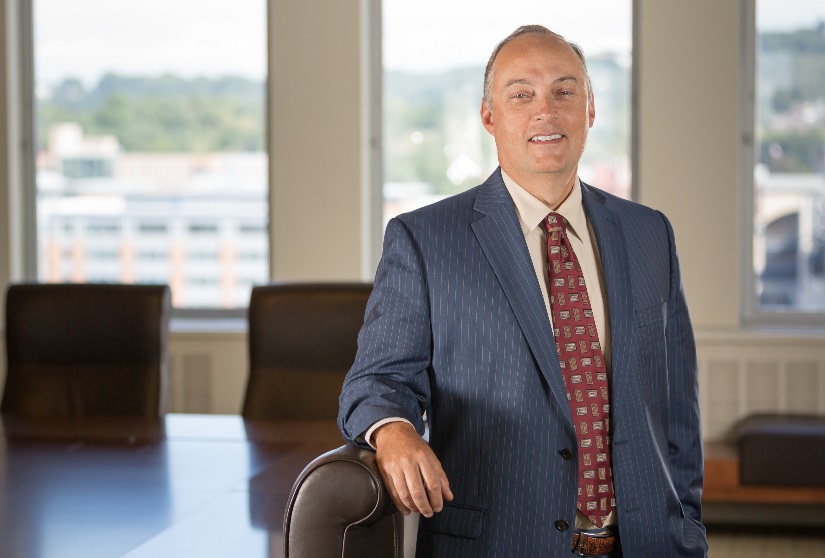 Certifications, Admissions & Licensure:
Pennsylvania
United States Court of Appeals, Federal Circuit
United States District Court for the Western District of PA
United States District Court for the Middle District of PA 
Certified Arbitrator and Neutral Evaluator, U.S. District Court for the Western District of Pennsylvania
United States Patent and Trademark Office
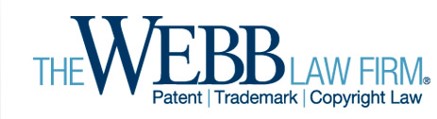 5
Copyrights
Copyrights
What is a copyright?
17 U.S.C. § 102
(1) Original works of authorship
(2) Fixed in a tangible medium
(3) Must not be an “idea, procedure, process, system, method of operation, concept, principle, or discovery,” regardless of form or embodiment
Works of Authorship
Literary works
Musical works, including any accompanying words
Dramatic works, including any accompanying music
Pantomimes and choreographic works
Pictorial, graphic, and sculptural works
Motion pictures and other audiovisual works
Sound recordings
Architectural works
Authorship
Copyright original vests in the author of a work

Works Made For Hire
	1)  a work prepared by an employee within the scope of his/her   employment; and 
Many works prepared by you and coworkers on a day to day basis
   2)  a specially ordered or commissioned work.

Ownership ≠ Authorship
Assignment?
Registration
By fixing a work in an original work in a tangible medium of expression
Creation acts to generate the work and the copyright protection afforded to the work
Registration not required
But see 17 U.S. Code § 411
17 U.S. Code § 411 - Registration and civil infringement actions
17 U.S. Code § 411(a)
“[N]o civil action for infringement of the copyright in any United States work shall be instituted until preregistration or registration of the copyright claim has been made in accordance with this title. In any case, however, where the deposit, application, and fee required for registration have been delivered to the Copyright Office in proper form and registration has been refused, the applicant is entitled to institute a civil action for infringement if notice thereof, with a copy of the complaint, is served on the Register of Copyrights. . . .”
Fourth Estate Public Benefit Corp. v. Wall-Street.com, LLC, et al.,139 S. Ct. 881, 887 (2019)
Held: A copyright claimant may only commence suit once a copyright is registered or refused registration.  Filing of copyright registration is not enough.
17 U.S. Code § 412 - Registration as prerequisite to certain remedies for infringement
In any action under this title, other than [a few exceptions] . . . , no award of statutory damages or of attorney’s fees, as provided by sections 504 and 505, shall be made for—
(1)any infringement of copyright in an unpublished work commenced before the effective date of its registration; or
(2)any infringement of copyright commenced after first publication of the work and before the effective date of its registration, unless such registration is made within three months after the first publication of the work.
Registration
Title 
Type of Work
Author
Natural person or work made-for-hire
Transfer Statement
Written agreement / assignment
Inheritance
Deposit Copies
Best Edition
17 U.S. Code § 411 - Registration and civil infringement actions
17 U.S. Code § 411(b)
(1)A certificate of registration satisfies the requirements of this section and section 412, regardless of whether the certificate contains any inaccurate information, unless—
	(A)the inaccurate information was included on the application for copyright 	registration with knowledge that it was inaccurate; and
	(B)the inaccuracy of the information, if known, would have caused 	the Register of Copyrights to refuse registration.
Unicolors, Inc. v. H&M Hennes & Mauritz, L. P., 142 S.Ct. 941 (2022)
Held:  Lack of either factual OR legal knowledge can excuse an inaccuracy in a copyright registration under § 411(b)(1)(A).
What Can You Do With a Copyright?
The copyright owner has the exclusive right to do and to authorize any of the following:

To reproduce the copyrighted work;
To prepare derivative works;
To distribute copies;
To display the work publicly;
In the case of sound recording, to perform the work publicly by means of a digital audio transmission.
Fair Use
Fair use is not infringement
Factors considered include:
The purpose and character of the use – commercial or non-profit?
The nature of the copyrighted work
The amount of substantiality of the portion used in relation to the copyrighted work as a whole
The effect of the use upon the potential market for or value of the copyrighted work.
Typical fair use situations include: reproducing a work for classroom teaching, news reporting, research situations and some artwork.
Andy Warhol Foundation for the Arts v. Goldsmith Oral Argument, Supreme Court Docket No. 21-869
Whether a work of art is “transformative” when it conveys a different meaning or message from its source material (as the Supreme Court, U.S. Court of Appeals for the 9th Circuit, and other courts of appeals have held), or whether a court is forbidden from considering the meaning of the accused work where it “recognizably deriv[es] from” its source material (as the U.S. Court of Appeals for the 2nd Circuit has held).
Campbell v. Acuff-Rose Music, 510 U.S. 569, 575-578 (1994)
The band 2 Live Crew sued for copyright infringement for use of Roy Orbinson’s “Pretty Woman”
Held: 2 Live Crew’s “Pretty Woman” was a parody that added transformative value to the original, and thus use of Orbinson’s “Pretty Woman” was fair use. 
Transformative value is a consideration under Fair Use Factor 1 “purpose and character” of the use. 
Does the new work “add[] something new, with a further purpose or different character, altering the first with new expression, meaning, or message”?
18
Andy Warhol Foundation for the Arts v. Goldsmith Oral Argument, Supreme Court Docket No. 21-869
Andy Warhol Foundation for the Arts v. Goldsmith Oral Argument, Supreme Court Docket No. 21-869
S.D.N.Y. 2019
Warhol Foundation sought a declaratory judgment that the “Prince Series” did not infringe Goldsmith’s copyright
Argued entire series was fair use of Goldsmith’s photo
Goldsmith counterclaimed for copyright infringement.
On Summary Judgment, S.D.N.Y. determined Warhol’s use of Goldsmith’s work was fair because it “transformed” Goldsmith’s original work. 
Warhol added something new to the image of Prince by highlighting Prince as an icon or a larger-than-life figure, and Goldsmith’s photograph showed Prince as vulnerable and uncomfortable. 
Warhol stripped away all but Prince’s head and neckline from Goldsmith’s image in the “Prince Series” works, finding that only a nonprotectable portion was used.
Andy Warhol Foundation for the Arts v. Goldsmith Oral Argument, Supreme Court Docket No. 21-869
Second Circuit, Andy Warhol Foundation for the Visual Arts v. Goldsmith, 11 F.4th 26, 41 (2d Cir. 2021)
Accused S.D.N.Y. of playing “art critic”
Held: “Orange Prince“ infringed Goldsmith’s rights because it retained the “essential elements of the Goldsmith photograph without significantly adding to or altering those elements.” 
While acknowledging a new meaning or message could make a new work transformative, it distinguished the “Prince Series“ from other transformative works, noting that those works “have themselves been distinct works of art that draw from numerous sources, rather than works that simply alter or recast a single work with a new aesthetic.” 
Also dismissed “intent of the artist or the meaning or impression that a critic—or for that matter, a judge—draws from the work” as a valid consideration. 
Essentially, Warhol’s contribution was a mere change in aesthetics as opposed to substantive transformation protected as fair use.
Andy Warhol Foundation for the Arts v. Goldsmith Oral Argument, Supreme Court Docket No. 21-869
Copyright Claims Board (CCB)
The Problem
Small claimants fall victim to copyright infringement.
Copyright infringement is a federal claim.
Federal lawsuits cost a lot of money.
Not all costs of litigation are recoverable.
24
Frustrating Factors
“In any civil action under this title, the court in its discretion may allow the recovery of full costs.”  17 U.S.C. § 505
“In copyright cases, § 505's authorization for the award of ‘full costs’ therefore covers only the six categories specified in the general costs statute…”  Rimini St., Inc. v. Oracle U.S., Inc., 139 S. Ct. 873 (2019)
28 U.S. Code § 1920 - Taxation of costs
(1)Fees of the clerk and marshal;
(2)Fees for printed or electronically recorded transcripts necessarily obtained for use in the case;
(3)Fees and disbursements for printing and witnesses;
(4)Fees for exemplification and the costs of making copies of any materials where the copies are necessarily obtained for use in the case;
(5)Docket fees under section 1923 of this title;
(6)Compensation of court appointed experts, compensation of interpreters, and salaries, fees, expenses, and costs of special interpretation services under section 1828 of this title.
25
Frustrating Factors
17 U.S.C. § 505
“...no civil action for infringement of the copyright in any United States work shall be instituted until … registration of the copyright claim has been made in accordance with this title.”
26
Copyright Claims Board (CCB)www.ccb.gov
Inter partes federal panel to hear small disputes outside of federal court.
27
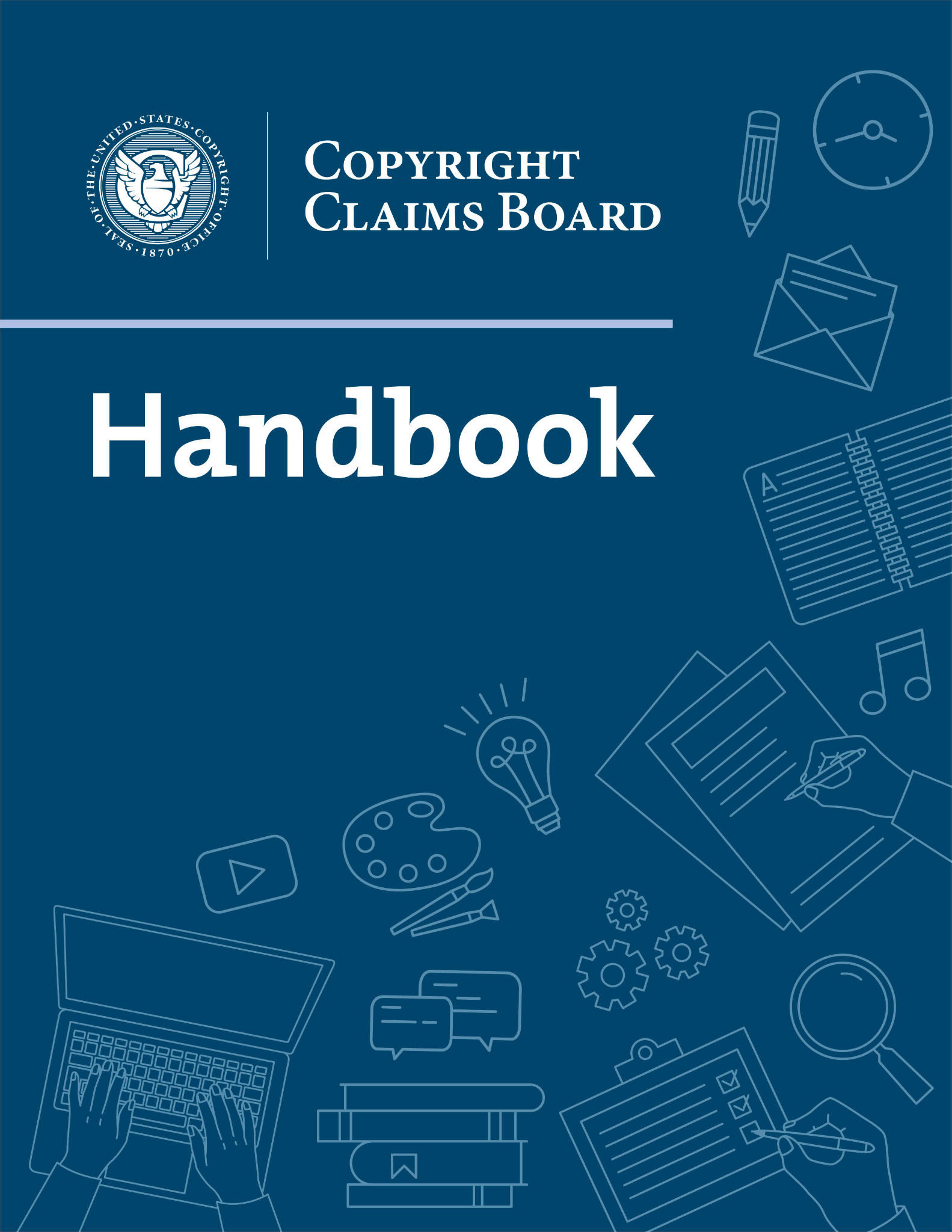 The official handbook is published in chapters, which may be updated from time to time: www.ccb.gov/handbook/
Key Features
Voluntary administrative dispute resolution process
Claimants send an opt-out notice to respondents
Adjudicators: three CCB Officers with mix of government, mediation, and litigation experience
Capped damages: $30,000* (with an option to cap at lower $5,000)
Streamlined discovery, rare if ever to admit expert testimony
Preclusion: resolution with CCB precludes later federal lawsuit
Award of attorney's fees capped**, and only for bad faith conduct
29
Interesting Features
Limited number of filings a year per claimant
Monetary penalties for bad faith conduct
Explicit carve-outs for law student representatives
Law school clinics and legal services can participate in Board-provided directory for pro bono representation
Libraries and archives may preemptively opt-out of all prospective Board proceedings
Everything is virtual – no in-person hearings or conferences
30
Meet the CCB Officers
David Carson
2014-2021: head of Copyright Policy Team at Ofﬁce of Policy and International Affairs, USPTO
2012-2014: Executive VP, Global Legal Policy at International Federation of the Phonographic Industry (IFPI)
1997-2012: general counsel at Copyright Office
Early career: attorney at copyright firms in NY & LA
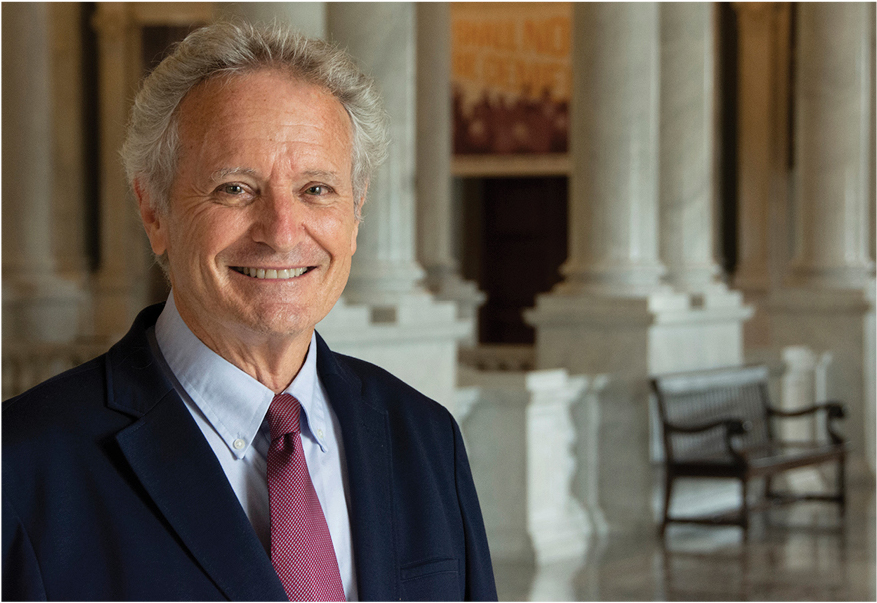 31
Meet the CCB Officers
Monica McCabe
2016-2021: Chair, IP Department at Phillips Nizer LLP
Veteran copyright litigator
2009-2016: Partner, Vandenberg & Feliu, LLP
1998-2009: Of Counsel, DLA Piper US LLP
1995-1998: Partner, Thelen Reid Brown Raysman & Steiner LLP
Experienced mediation panelist
International Trademark Association
Southern District of New York
New York State Supreme Court, Commercial Division
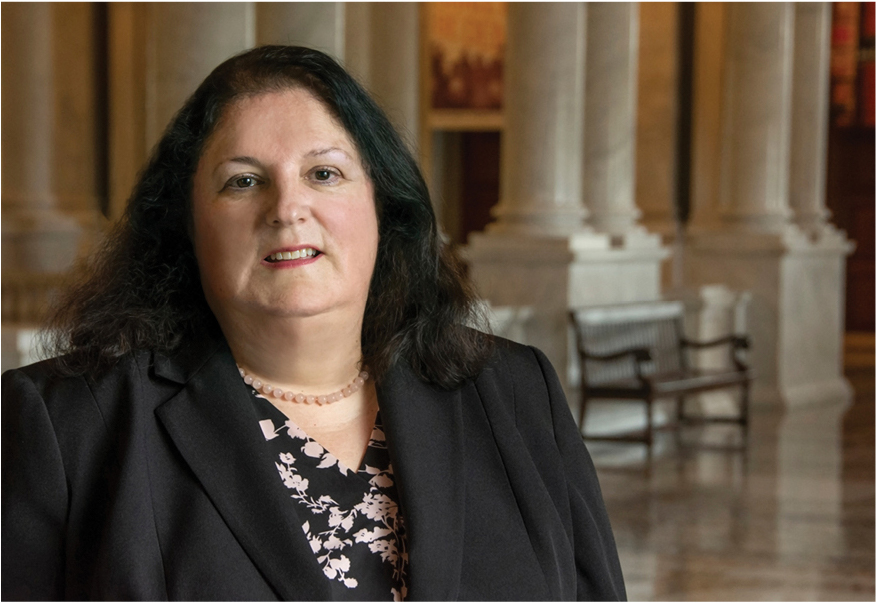 32
Meet the CCB Officers
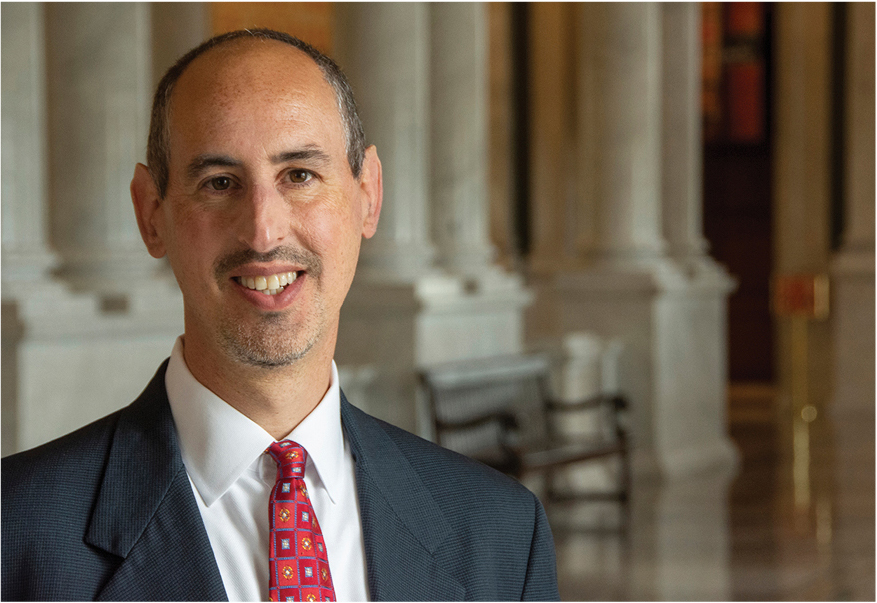 Brad Newberg
Experienced litigator
2014-2021: Partner, McGuireWoods LLP
Led trademark & copyright litigation practice
2010-2014: Partner, Reed Smith LLP
2009-2010: Senior Counsel, Holland & Knight LLP
2005-2009: Partner, Newberg & Winters LLP
33
What you Need to File a Claim
Filed claims do not require an attorney, but representation is permitted
Businesses can self-represent through owner, partner, board member, or any authorized employee
You need a copyright registration to undertake “active” proceeding for infringement
But you can initiate the request with a pending application
Cost of filing claim: $100 ($40 to begin, $60 if respondent doesn’t opt out)
Cost to expedite subject pending application: $50
34
What Kind of Claims can be Filed?
The big three:
Copyright infringement
Declaration of non-infringement
Misrepresentation under the DMCA
Outside the big three:
Copyright-specific counterclaims and defenses
Tangential topics like contract disputes (e.g., licensing agreements) at CCB’s discretion
Non-copyright claims or counterclaims will be found “unsuitable” and case will be dismissed without prejudice
35
What’s in an Infringement Claim?
Copyright application/registration number and work information
Claimant identity and address
Respondent identity
What was the infringing activity?
When did infringement occur?
Where did infringement occur?
Optional election of “smaller claims” track
Harm suffered and relief sought
Optional evidence
Optional representation
36
Extra Steps for Online Service Providers
Section 512 of the Copyright Act: safe harbor for service providers
If bringing claim against an online service provider, you must first:
Send takedown notice to service provider
Check for “expeditious” removal or disabling of content
Only then, if they fail to do so, can you proceed with CCB
37
Initiation of CCB Proceeding
Review
90 days
Submit claim form
Board prepares initial notice
Claimant serves initial notice on respondent*
20 days
Board issues second notice after service
Respondent does not opt out
Board issues schedule
OR
Respondent opts out within 60 days
Dismissed without prejudice
38
CCB Proceeding
Board issues schedule
Respondent submits Response form
Respondent submits Counterclaim form
Board reviews Counterclaim for compliance
Claimant responds to Counterclaim
39
Phases
Discovery
Presentation of Evidence
Conferences
Hearing(s)
Final determination
40
(Even) Smaller Claims Track for Cases < $5000
Initial conference
Discovery
Merits conference
Proposed findings of fact
Final determination
41
Review of Final Determination
Request for Reconsideration
Board re-review, for a clear error of law or fact material to the outcome, or a technical mistake.

Review by the Register
Must file Request for Reconsideration first, and have that Request denied
Must identify an abuse of discretion in denying the Request for Reconsideration

Review by District Court
(1) final determination was due to fraud, corruption, misrepresentation, etc.
(2) CCB exceeded authority or failed to issue a final determination
(3) “excusable neglect” for default or failure to prosecute

The grounds for appeal are intentionally limited – otherwise, not a savings over litigation
42
How Can Attorneys Be of Service?
Update language of cease & desist letters and follow-up letters
Takedown notices to service providers can advise of potential CCB filing if not compiled with
CCB filing can be used as card to force settlement in view of more expensive litigation
Represent small claims clients
Bearing in mind attorneys’ fees only for bad faith opponent
Capped at $5000 for represented opponent / $2500 for pro se opponent
Counsel library and archive clients about preemptively opting out
Preempt copyright lawsuit threats with actual or potential CCB filing for declaratory judgment
43
Go to CCB.gov and set up your account today…or whenever this becomes relevant to you
44
What is a Trademark?
What is a Trademark?
A means of distinguishing the source of goods and/or services
Words
Phrases
Designs
Shapes
Sounds
Smells
Colors
Etc.
Goods
Services
Trademark Classification System
Trademark goods/services are grouped in classes
International (Nice) Classification
Goods: Classes 1-34
Services: Classes 35-45

Use Trademark ID Manual* to look up classifications
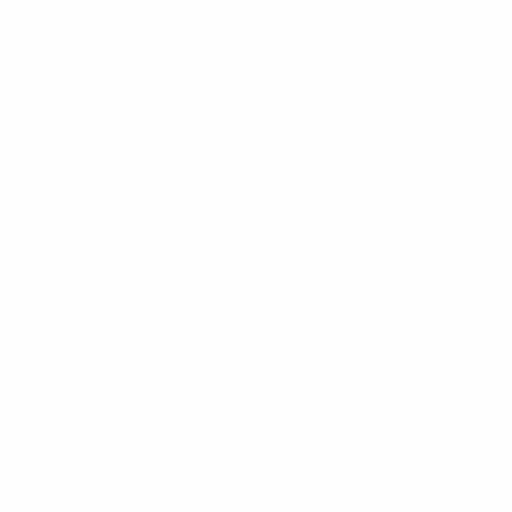 Class 25
Clothing, footwear, headwear
Class 9
Downloadable software
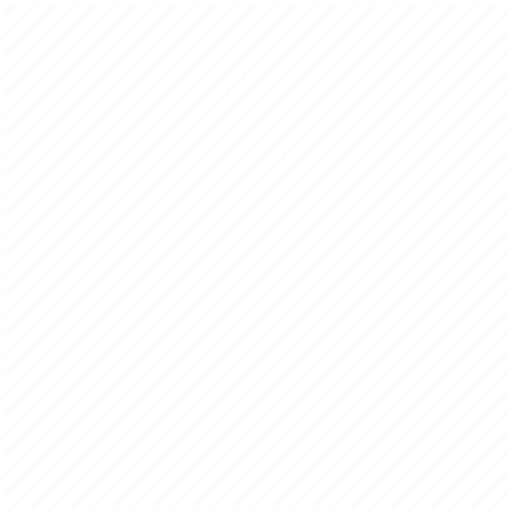 Class 42
Non-downloadable software
Class 5: nutritional beverages
Class 29: milk beverages
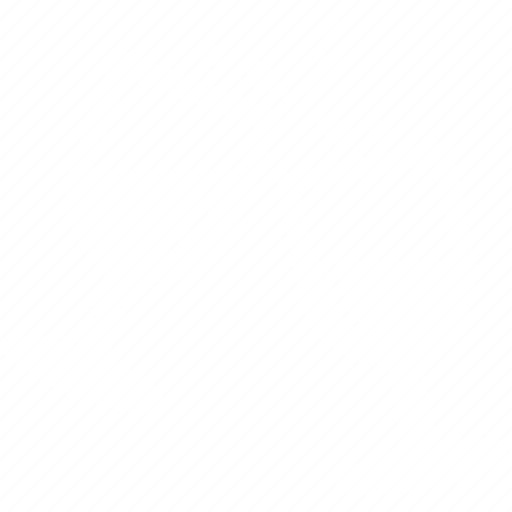 Class 30: coffee/tea beverages
Class 31: beverages for animals
Class 32: beer and other non-alcoholic beverages
Class 33: wine/spirits
Distinctiveness
Trademark concepts generally fall on a 
Spectrum of Distinctiveness.
Weakest
Generic
Descriptive
Suggestive
Arbitrary
Strongest
Fanciful
Distinctiveness
Generic
Literal name of the goods/services

Incapable of distinguishing source

Cannot be registered

Examples:
Adhesive bandages
Flying disc
Distinctiveness
Generic
Immediately describe goods/services

Must acquire distinctiveness

Can be registered
Supplemental Register
Principal Register with showing of “acquired distinctiveness”

Examples:
American Airlines
Coca-Cola
Descriptive
Distinctiveness
Generic
Imaginative link to goods/services

Inherently distinctive

Can be registered
Principal Register

Examples:
Coppertone
Airbus
Descriptive
Suggestive
Distinctiveness
Generic
Existing concept, no link

Inherently distinctive

Can be registered
Principal Register

Examples:
Amazon
Apple
Descriptive
Suggestive
Arbitrary
Distinctiveness
Generic
Invented concept, no link

Inherently distinctive

Can be registered
Principal Register

Examples:
Kodak
Verizon
Descriptive
Suggestive
Arbitrary
Fanciful
Filing the Application
Filing Bases* for new U.S. application
Section 1(a): actual use in commerce
Section 1(b): intent-to-use in commerce

Applicant information
Domicile/mailing address
Email address
Business entity information

Goods/services information
Can’t be broadened later

Information about representative
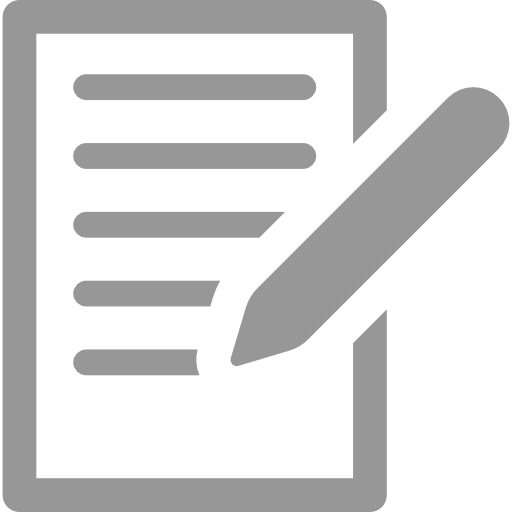 §1(a) – Actual Use
Mark must be in use in commerce for all the goods/services listed as of application filing.

“Use in commerce”
Goods: sold or transported in interstate commerce
Services: rendered in more than one State, or domestic + abroad.

Requires specimen of use
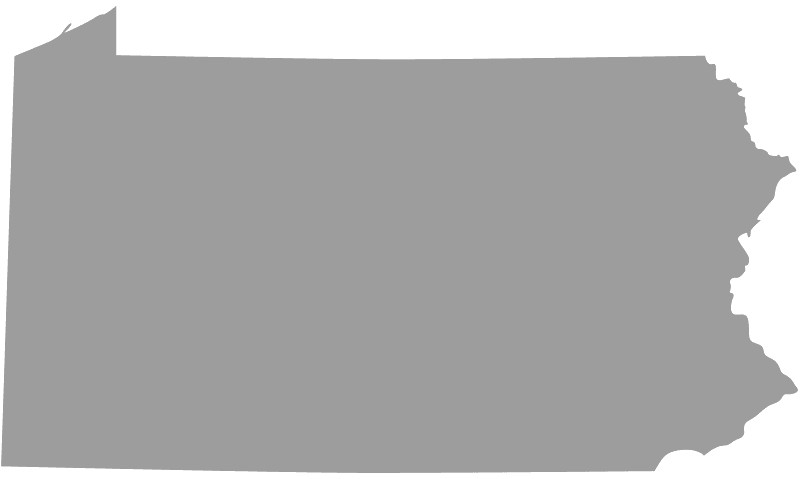 §1(b) – Intent to Use
No use required, but bona fide intent to use mark in commerce

No specimen of use is required until mark is allowed

Registration will be withheld until you file a Statement of Use
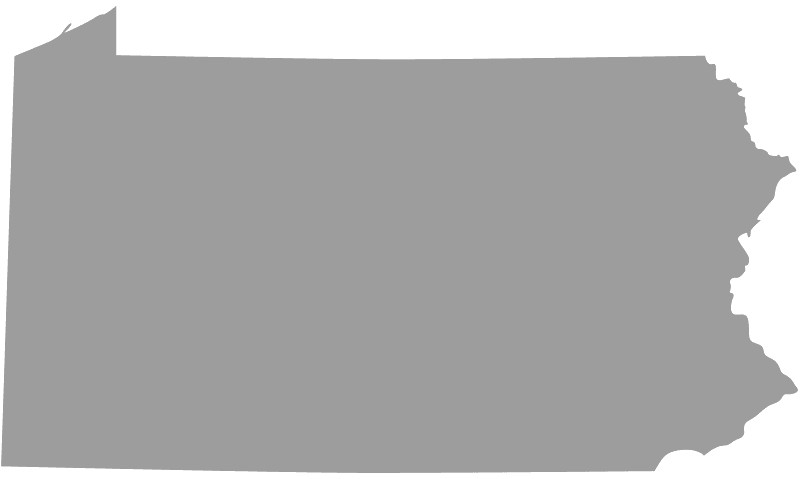 Verified Statement
Person signing the application is verifying:
Section 1(a): belief that Applicant owns mark, is using it in commerce in connection with all goods/services as of filing
Section 1(b): belief that Applicant is entitled to use the mark in commerce and has bona fide intent to do so
Both 1(a) and 1(b): To the best of the signatory's knowledge and belief, no other persons have the right to use the mark in commerce, either in the identical form or in such near resemblance as to be likely, when used on or in connection with the goods/services of such other persons, to cause confusion or mistake, or to deceive.
Filing
This is the general process~8.5 months to first Office Action~14.5 months overall
Examination
Publication
Allowance
Registration
Office Actions
Non-U.S. applicants must be represented by U.S. attorney
U.S. applicants can self-represent, or appoint U.S. attorney

37 C.F.R. § 2.18(a)(2) 
If an attorney is recognized as a representative pursuant to § 2.17(b)(1), the Office will correspond only with that attorney
Office Actions
Inform your client that they should not be contacted directly by USPTO
Scams are rampant in trademark practice

Promptly review and report out Office Actions
New response deadline: 3 months from OA date*
Response deadline extendible (3 mos.) with fee

37 C.F.R. §2.65 
(a) If an applicant fails to respond, or to respond completely … the application shall be deemed abandoned
Office Action Checklist
Docket response dates
  Make note of all objections and refusals
  Promptly report options and deadlines to client
Three (3) month deadline (may affirmatively request another three (3) months)
Most Common Issues
Identification of goods/services indefinite/misclassified

Likelihood of confusion with prior-filed mark
Suspension of application if senior application
Refusal of application if senior registration

Mark is merely descriptive
May require a declaration of distinctiveness to be filed
Likelihood of Confusion Test
Weighted multi-factor test
Similarity of the marks
Relatedness of the goods/services
Similarity of trade channels
Nature of how goods are purchased (impulse vs. careful consumers)
Number of similar marks for similar goods
Existence of valid consent agreement
Sophistication of purchasers
Evidence of peaceful coexistence
Filing a Response
Respond completely and timely

Argument is helpful, evidence is powerful
Give the Examining Attorney a reason to change their mind beyond them making a mistake

Consider seeking coexistence/consent agreement for blocking marks
1st
OA
Final
OA
TTAB
Fed. Cir.
SCOTUS
Specimen Required for Registration
Filed with 1(a) application
Filed with Statement of Use* in 1(b) application

One specimen for each class of goods/services
All goods/services must be in use in commerce
Cannot be a rendering/mockup

Goods
Labels, packaging, POP displays associated with goods (shopping cart page)
Services
Advertising media
After Registration
Declaration of Use at 5 years
Only certain gaps in commercial use are excusable

Declaration of Use + Renewal every 10 years
Failure to renew results in cancellation for failure to renew

Opportunity to file Declaration of Incontestability
5 years of substantially exclusive, continuous use
Removes some grounds for having your mark cancelled
The Trademark Modernization Act of 2020 – Observations from Year One
Became law on December 27, 2020
Many of its provisions took effect in December 2021
A few remaining provisions became effective in December 2022 
Two new ex parte proceedings to allow for cancellation of a trademark registration on the basis of nonuse
Expungement Proceedings
Codified at 15 U.S.C. § 1066a and provides a basis for cancellation of a trademark registration when the mark was never used in United States commerce for some or all of the goods and/or services listed in the registration 
Applicable to all U.S. trademark registrations, regardless of their initial filing basis 
Can be filed between 3 – 10 years following the date of registration of the challenged registration 
There is a grace period in effect through December 27, 2023, during which the ten-year limitations period does not apply and registrations older than ten years can be challenged through that date
Reexamination Proceedings
Applies where the basis for cancellation is that the registered mark was not used in U.S. commerce on or before the “relevant date” for all or some of the goods or services listed in the registration 
For use-based, relevant date=date of application 
for intent-to-use, relevant date=deadline for filing a statement of use 
applies only to applications that were filed under Section 1 of the Trademark Act
does not apply to applications under Section 44 or Madrid-based applications under Section 66 
Reexamination petitions can be filed during the first five years following registration
Standing
Neither proceeding requires that the petitioner have standing or any particular interest in the proceeding, as opposed to cancellation actions in the TTAB 
Petitioner may be a representative or law firm
First Year Results
Over two hundred petitions were filed 
Nearly even split between expungement and reexamination petitions 
Over 30 instituted petitions have been terminated
Around 50 were not instituted 
The USPTO Director initiated 12 petitions
Petition Requirements
Must substantiate an in-depth, reasonable investigation into whether the challenged mark was in use at the relevant time 
Supported by an itemized index of all evidence in support of the petition
Supporting evidence 
	Internet search results showing a lack of search results for the owner name 	  	and/or mark
	Wayback Machine results to show nonuse as of a particular relevant date or date 	range 
	printouts of the registrant’s websites, showing that products under the mark are not 	available 
	corporate and/or regulatory records supporting an inference of nonuse of a mark 
	for reexamination proceedings, evidence showing that a specimen of use was likely 	digitally altered or emanated from a “specimen farm”
Registrant Response
Similar documentary evidence showing that the mark was in fact in use as of the relevant dates 
Claim excusable nonuse in expungement proceedings for Section 44- and 66-based registrations 
If registrant does not provide evidence of use for the challenged goods, the registration will be cancelled as to the challenged goods for which use was not proven 
Sales invoices generally insufficient
Ex Parte
In contrast to TTAB cancellation proceedings, once a TMA petition has been instituted, the petitioner has no further involvement in the matter 
Upon institution, an office action is issued to the registrant, requiring proof of use of the challenged goods or services 
Costs of a contested TTAB proceeding that goes into discovery, motion practice, and trial will be far more significant to a petitioner than the minimal costs of following an ex parte proceeding following institution
Estoppel and Claim Preclusion
The determination of the USPTO Director to institute, not institute, sustain, or dismiss a petition is not preclusive 
Except to the extent that, in cases where a registrant produces sufficient evidence of use as to certain challenged goods, subsequent petitioners may no longer challenge the registration as to those goods 
No prohibition against successive filings where a petition was not instituted and a petitioner wants to take another bite at the apple
In contrast, TTAB decisions in cancellations can have preclusive effect where the elements of res judicata are otherwise met
Timing
Where a registrant contests an ex parte expungement or reexamination, the process takes around ten months 
A contested TTAB cancellation, by contrast, can take several years and substantial expense to resolve
Shorter Office Action Response Periods
As of December 1, 2022, office actions are now being issued with a three-month response deadline instead of six months for Section 1- and 44-based applications
Madrid-based applications will continue to receive a six-month response period
Three-month deadline is extendible by three months upon payment of a $125 filing fee prior to the expiration of the three-month period 
USPTO anticipates implementing the three-month response period for post-registration office actions in October 2023
For intent-to-use applications in particular, it may make sense for applicants to take advantage of the three-month extensions to respond
Letter of Protest Procedure Codified
TMA codified the Letter of Protest procedure 
Letter of Protest allows any party to submit evidence for consideration and entry in the record of a trademark application that is relevant to a reasonable ground for refusal of the application 
Filing fee is $50
Must include an itemized index of evidence
May be disregarded if they raise an issue already considered by the examining attorney
Carefully review the application file history before preparing and submitting a Letter of Protest
issues to raise
	- applied-for term being generic or merely descriptive 
	- a likelihood of confusion with a prior registration, or a prior-pending application or later-filed 	  	  application with an earlier priority claim (but not prior common law rights);
	- issues with the identification of the goods, description of the mark 
	- veracity of a specimen 
Expect to receive notification within 60 days whether a Letter of Protest was accepted or not
Decision final and non-reviewable
Conclusion
More important than ever to confirm actual use in commerce on all goods, when filing 1(a) application, SOU or Declaration of Continued Use
Practitioners and applicants should anticipate a new, faster cadence to trademark prosecution once an examiner has reviewed an application